Lecture 31
CSE 331
Nov 15, 2023
Homework 7 out
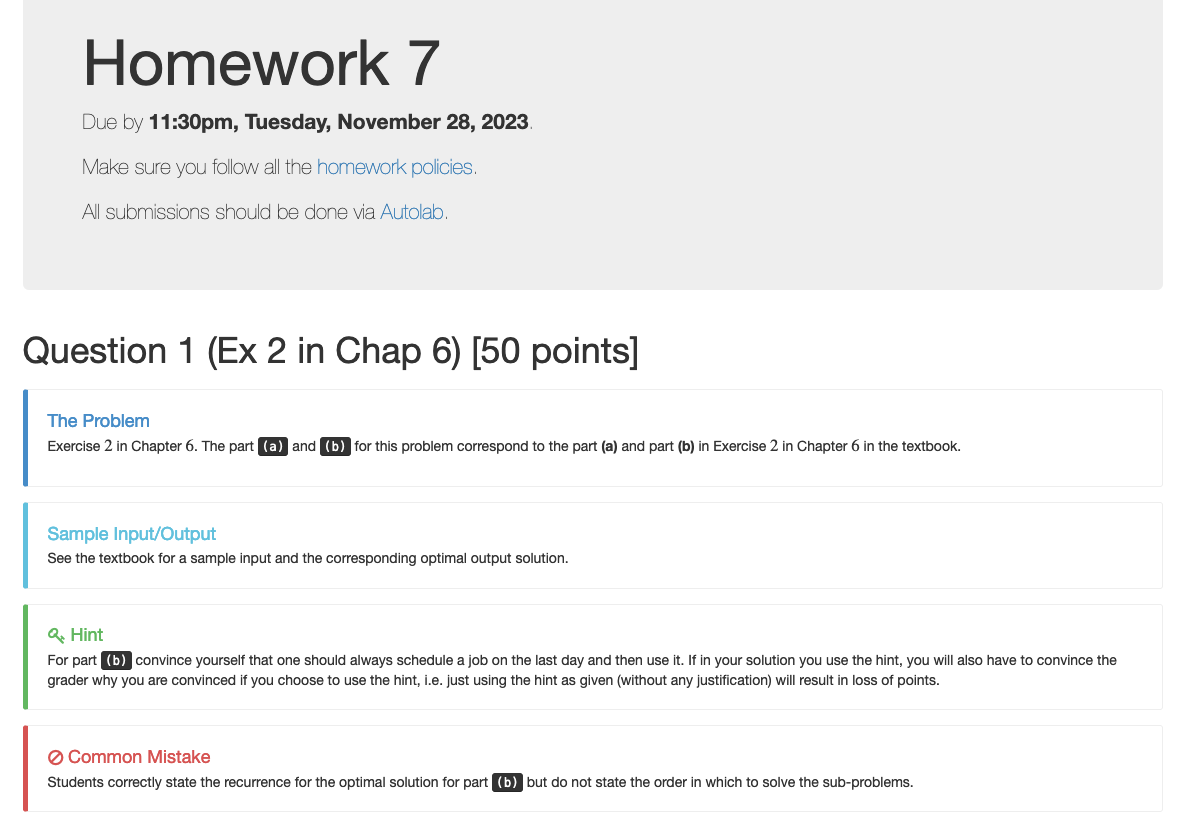 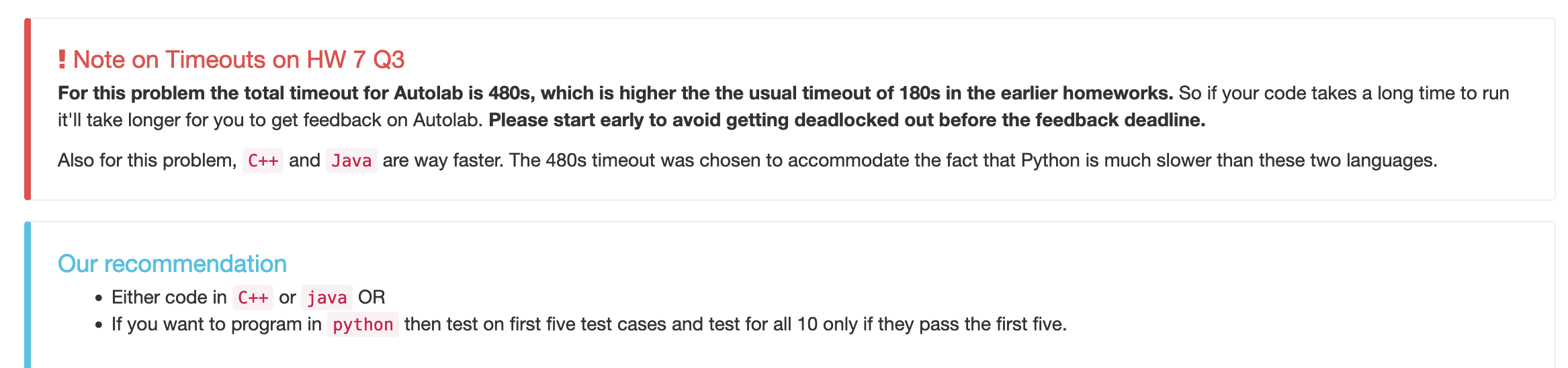 Apply to be a CSE 331 TA in 2024!
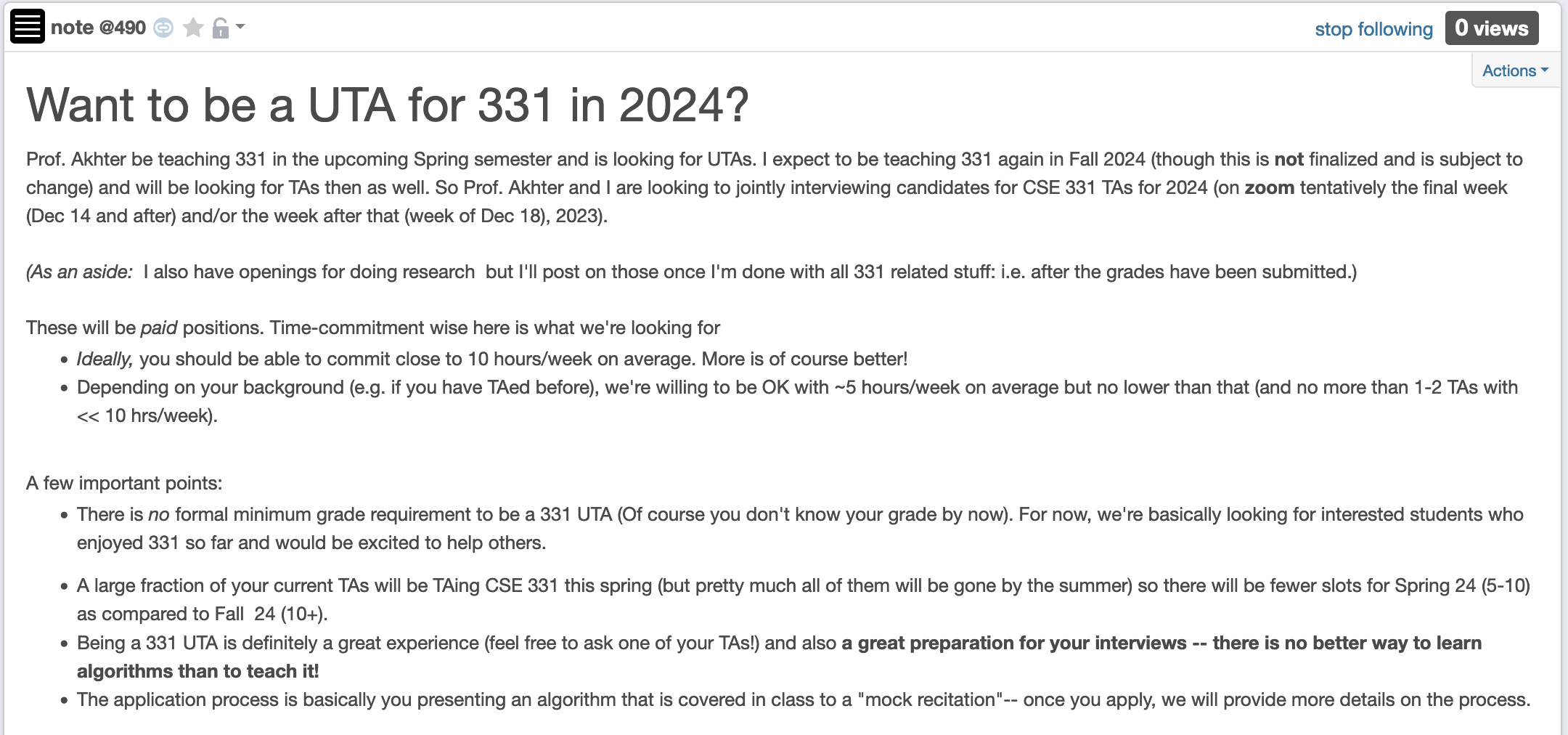 Questions/Comments?
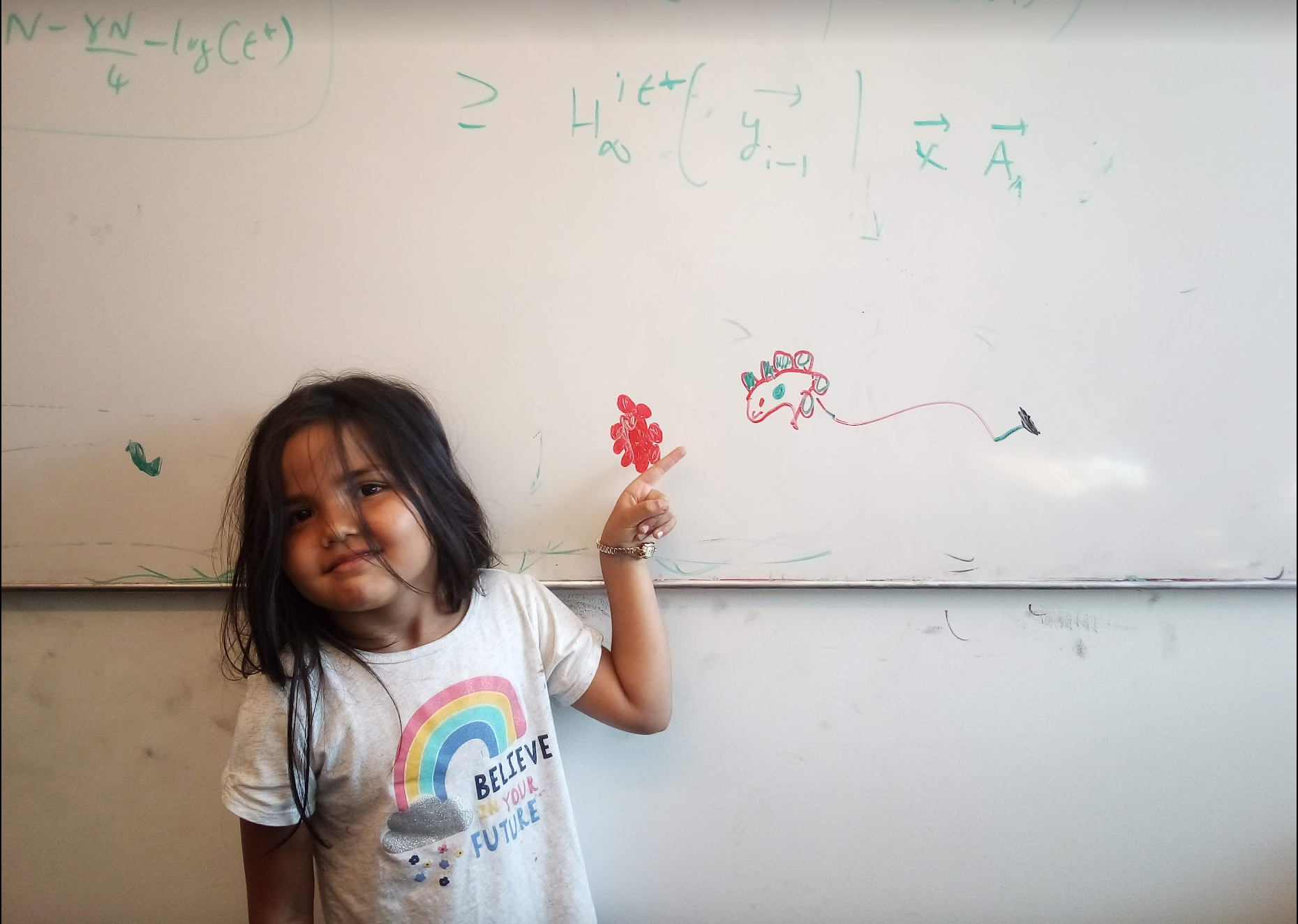 Weighted Interval Scheduling
Input: n jobs (si,fi,vi)
Output: A schedule S s.t. no two jobs in S have a conflict
Goal: max Σi in S vj
Assume: jobs are sorted by their finish time
Couple more definitions
p(j) = largest i < j s.t. i does not conflict with j
p(j) < j
= 0 if no such i exists
OPT(j) = optimal value on instance 1,..,j
Property of OPT
j not in OPT(j)
j in OPT(j)
OPT(j)  =  max { vj + OPT( p(j) ), OPT(j-1) }
Given OPT(1),…., OPT(j-1), how can one figure out if j in optimal solution or not?
A recursive algorithm
Compute-Opt(j)
If j = 0 then return 0
return max { vj + Compute-Opt( p(j) ), Compute-Opt( j-1 ) }
OPT(j)  =  max { vj + OPT( p(j) ), OPT(j-1) }
Exponential Running Time
p(j) = j-2
1
2
Only 5 OPT values!
3
4
5
OPT(5)
OPT(3)
OPT(4)
Formal proof: Ex.
OPT(3)
OPT(1)
OPT(2)
OPT(2)
OPT(2)
OPT(1)
OPT(1)
OPT(1)
OPT(1)
A recursive algorithm
M-Compute-Opt(j) = OPT(j)
M-Compute-Opt(j)
If j = 0 then return 0
If M[j] is not null then return M[j]
M[j] = max { vj + M-Compute-Opt( p(j) ), M-Compute-Opt( j-1 ) }
return M[j]
Run time = O(# recursive calls)
Bounding # recursions
M-Compute-Opt(j)
O(n) overall
If j = 0 then return 0
If M[j] is not null then return M[j]
M[j] = max { vj + M-Compute-Opt( p(j) ), M-Compute-Opt( j-1 ) }
return M[j]
Whenever a recursive call is made an M value is assigned
At most n values of M can be assigned
Questions/Comments?
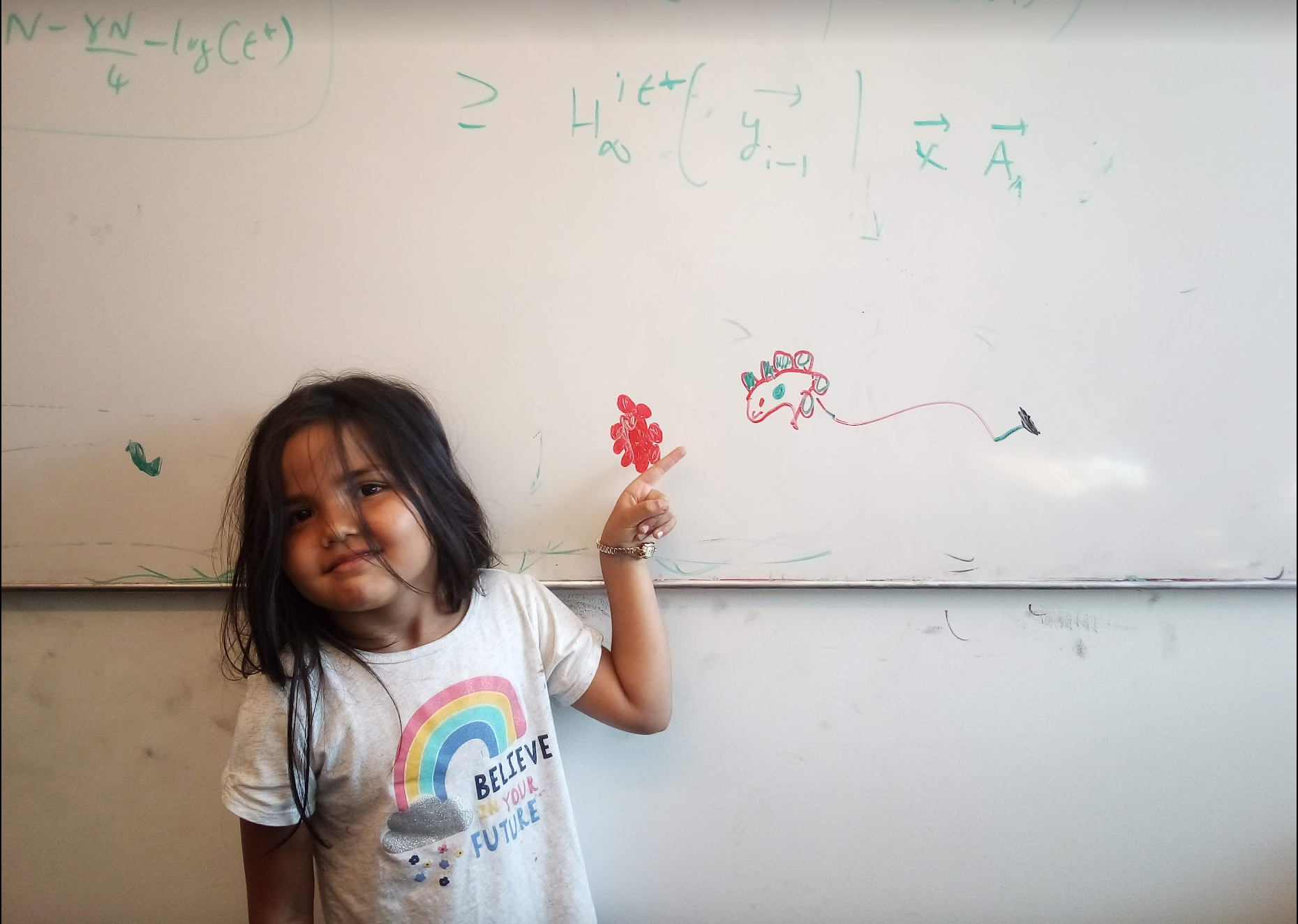 Property of OPT
OPT(j)  =  max { vj + OPT( p(j) ), OPT(j-1) }
Given OPT(1), …, OPT(j-1), 
one can compute OPT(j)
Recursion+ memory = Iteration
Iteratively compute the OPT(j) values
Iterative-Compute-Opt
M[0] = 0
For j=1,…,n
M[j] = max { vj +  M[p(j)], M[j-1] }
M[j] = OPT(j)
O(n) run time
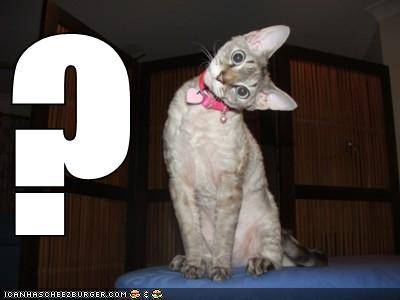 Algo run on the board…
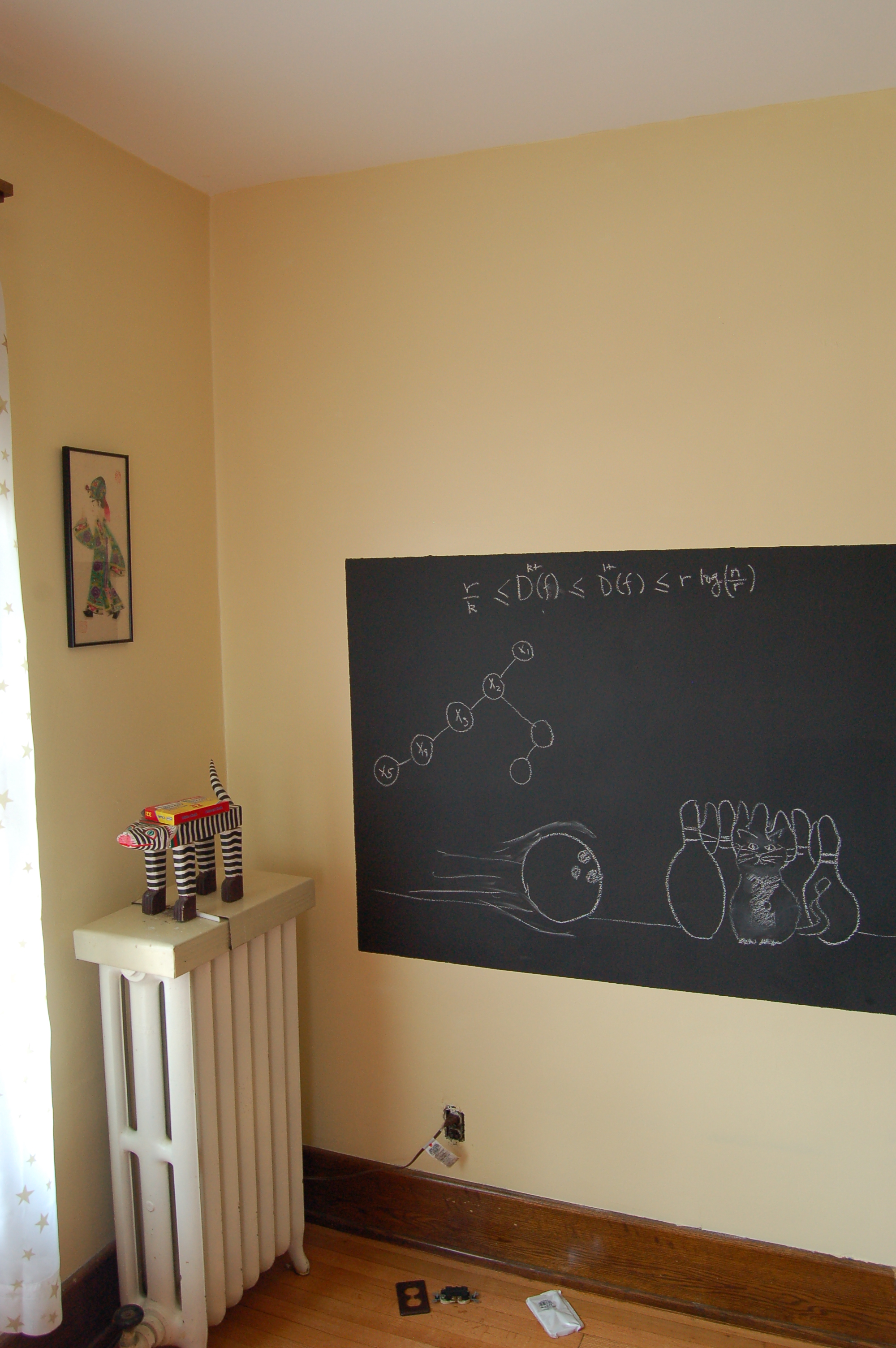 Reading Assignment
Sec 6.1, 6.2 of [KT]
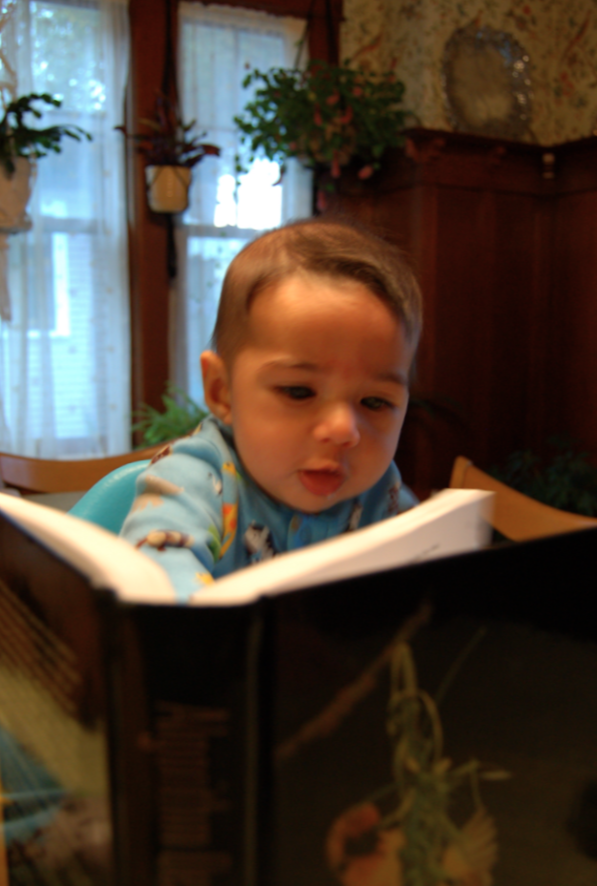 When to use Dynamic Programming
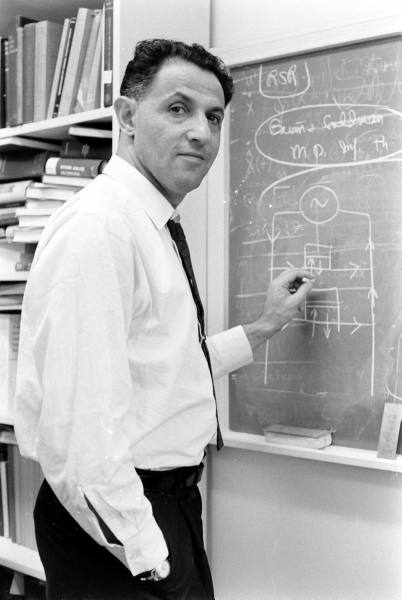 There are polynomially many sub-problems
OPT(1), …, OPT(n)
Richard Bellman
Optimal solution can be computed from solutions to sub-problems
OPT(j)  =  max { vj + OPT( p(j) ), OPT(j-1) }
There is an ordering among sub-problem that allows for iterative solution
OPT (j) only depends on OPT(j-1), …, OPT(1)
Scheduling to min idle cycles
n jobs, ith job takes wi cycles
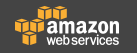 You have W cycles on the cloud
What is the maximum number of cycles you can schedule?
Rest of today’s agenda
Dynamic Program for Subset Sum problem
May the Bellman force be with you
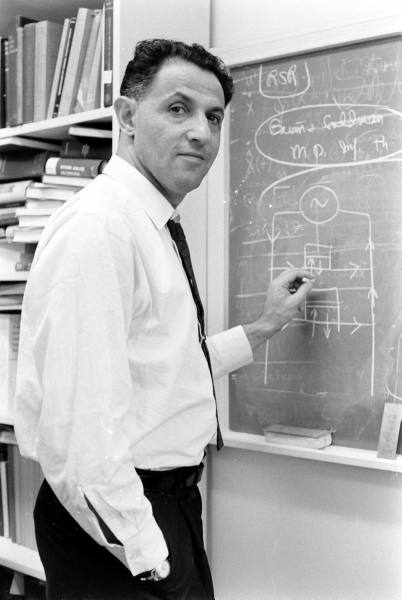